用公式法解一元二次方程
WWW.PPT818.COM
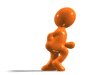 心动     不如行动
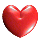 公式法是这样生产的
你能用配方法解方程  ax2+bx+c=0(a≠0)吗?
1.化1:把二次项系数化为1;
2.移项:把常数项移到方程的右边;
3.配方:方程两边都加上一次项系数绝对值一半的平方;
4.变形:方程左分解因式,右边合并同类;
5.开方:根据平方根意义,方程两边开平方;
6.求解:解一元一次方程;
7.定解:写出原方程的解.
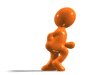 心动     不如行动
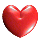 公式法
一般地,对于一元二次方程  ax2+bx+c=0(a≠0)
上面这个式子称为一元二次方程的求根公式.
用求根公式解一元二次方程的方法称为公式法
老师提示:
用公式法解一元二次方程的前提是:
1.必需是一般形式的一元二次方程: ax2+bx+c=0(a≠0). 
2.b2-4ac≥0.由求根公式可知，一元二次方程最多有两个实数根
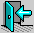 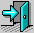 学习是件很愉快的事
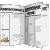 公式法
例1、用公式法解方程 5x2-4x-12=0
1.变形:化已知方程为一般形式;
2.确定系数:用a,b,c写出各项系数;
3.计算: b2-4ac的值;
4.代入:把有关数值代入公式计算;
5.定根:写出原方程的根.
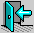 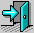 1、把方程化成一般形式，并写出              的值。
2、求出                   的值，
特别注意:当              时无解
3、代入求根公式 :
4、写出方程的解：
用公式法解一元二次方程的一般步骤：
这里
例 1 解方程：
学习是件很愉快的事
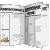 即 ：
解：
例 2 解方程：
化简为一般式：
学习是件很愉快的事
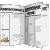 这里
即 ：
解：
例 3 解方程：
学习是件很愉快的事
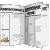 这里
方程没有实数解。
解：去括号，化简为一般式：
随堂练习
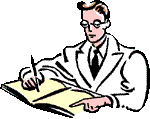 用公式法解下列方程：
（1）2x2-9x+8=0;
（2）9x2+6x+1=0;
（3）16x2+8x=3.
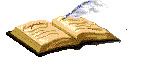 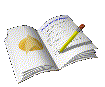 归纳
以上三个例题的根有什么规律
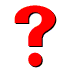 一元二次方程的根有三种情况（根的判别式）
方程有两个不相等的实数根；
方程有两个相等的实数根；
方程没有实数根；
学习是件很愉快的事
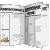 不解方程判别下列方程的根的情况
1、x2-6x+1=0
2、2x2-x+2=0
3、9x2+12x+4=0
有两个不相等的实数根
没有实数根
有两个相等的实数根
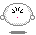 思考题
1、 m取什么值时，方程 x2+(2m+1)x+m2-4=0有两个相等的实数解
2、关于x的一元二次方程ax2+bx+c=0 (a≠0)。 当a，b，c 满足什么条件时，方程的两根为互为相反数？
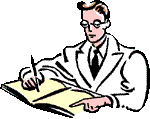 我最棒             ,解题大师——规范正确!
解下列方程:
(1). x2-2x－8＝0；   
(2). 9x2＋6x＝8；
(3). (2x-1)(x-2) =-1;
参考答案:
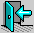 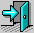 且
动脑筋
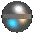 关于x 的方程m2x2+(2m+1)x+1=0 有两个不相等的

实数根，则m_________________
且
（ b2-4ac=4m+1 ）
变题1：关于x 的方程m2x2+(2m+1)x+1=0 有两个相等的实数

 根，则m___________________
变题2：关于x 的方程m2x2+(2m+1)x+1=0 没有实数根，则

m___________________
变题3：关于x 的方程m2x2+(2m+1)x+1=0 有两实数根，则

m___________________
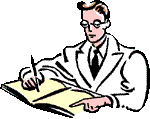 B
A
C
我最棒          ,会用公式法解应用题!
一个直角三角形三边的长为三个连续偶数,求这个三角形的三边长.
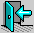 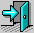 思考题：
1、关于x的一元二次方程ax2+bx+c=0 (a≠0)。 当a，b，c 满足什么条件时，方程的两根为互为相反数？
2、m取什么值时，方程 x2+(2m+1)x+m2-4=0有两个相等的实数解
动手试一试
动手试一试
解方程:
思考
这种解法是不是解这两个方程的最好方法?
你是否还有其它方法来解?